Мастер-класс
«Использование интерактивного оборудование на уроках русского языка в 5-11 классах для подготовки к ЕГЭ»
Крупская Светлана Анатольевна
Учитель русского языка и литературы МКОУ Шелеховская СОШ
Декабрь 2014
Главное преимущество использования ИКТ на уроках – повышение мотивации обучения, создание положительного настроя, активизация самостоятельной деятельности учащихся.
Февраль 2013 г. – мобильный компьютерный класс.
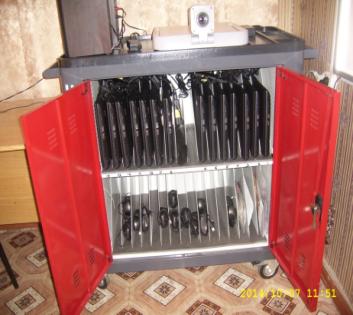 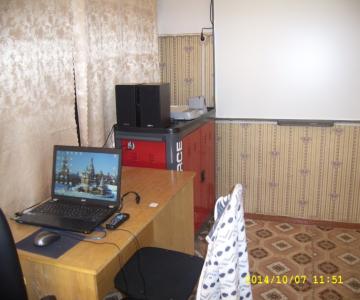 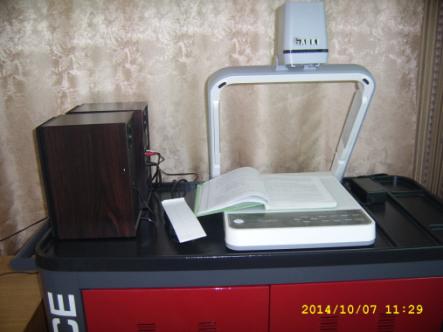 Коллекция материалов с использованием интерактивного оборудования:*объяснение нового материала, *практические задания, *контроль знаний, умений, навыков,   *подготовка к мониторинговым исследованиям*подготовка к ЕГЭ и ОГЭ.
Интерактивные презентации - способ  контроля знаний и умений обучающихся:* тестовая форма  заданий;* доступность и простота создания;*цветовое исполнение;* возможность ввода слайдов с подсказками;* анимационные эффекты
смотреть
I спр.
II спр.
Увы, неверно!
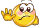 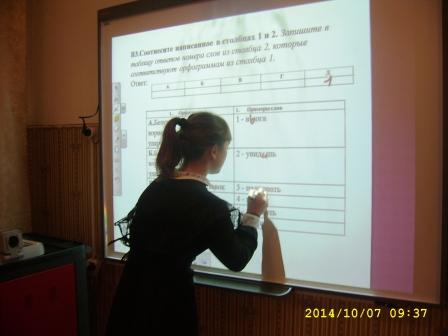 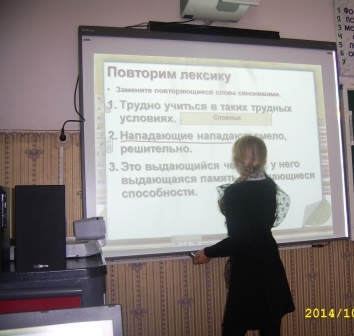 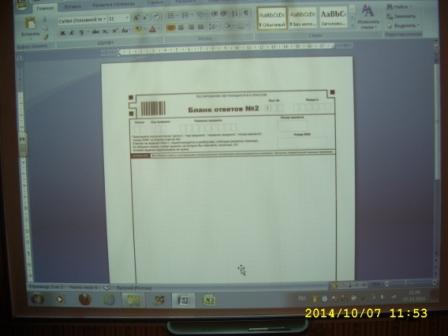 Веб-Грамотей — тренажёр орфографии русского языка. http://gramotei.cerm.ru/
Учитель выбирает упражнение, соответствующее изучаемому материалу и выдаёт его ученикам в качестве домашней работы.Ученики выполняют упражнение на своих домашних компьютерах и сразу же делают работу над ошибками.Учитель получает итоги работы класса в единой таблице результатов.
Сайт учителя русского языка и литературы Захарьиной Елены Алексеевны http://saharina.ru/.
Разделы сайта:Уроки русского языкаУроки литературыПодготовка к ЕГЭПодготовка к ГИАТворческие работыВнеклассная работаИнтерактивные заданияТесты по русскому языкуЕГЭ по русскому языкуГИА по русскому языкуДиктанты по русскому языкуЕГЭ по литературеТесты по литературе
Открытый банк заданий ЕГЭ и ОГЭ http://fipi.ru/
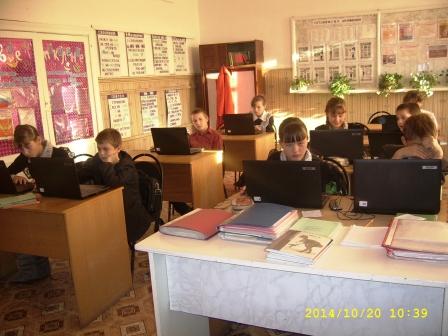 ФГОС ООО- владение всеми видами речевой деятельности;- адекватное понимание информации устного и письменного сообщения;- адекватное восприятие на слух текстов разных стилей и жанров;- способность извлекать информацию из различных источников.
Система уроков по написанию сжатого изложения:*текст, типы речи, стили речи;*тема и основная мысль текста;*микротема, абзац;*способы сжатия текста;*план текста.
Способы сжатия текста5 класс.
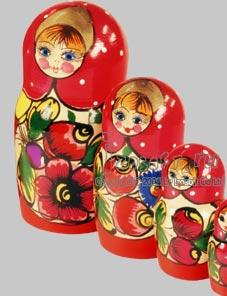 Приёмы сжатия текста
ОБОБЩЕНИЕ
8 класс
ИСКЛЮЧЕНИЕ
5 класс
УПРОЩЕНИЕ
6-7 класс
Исключение: Кругом все оставалось спокойным.
Лесную тишину нарушали только два вертолёта.
Упрощение
И Куприн наравне со всеми
тянул сети, разгружал баркас, мыл палубу после очередного рейса.
И Куприн работал наравне со всеми
Обобщение
Год проходит за годом.
Писатель всё дальше и дальше уходит от нас в историю,
но не стареют лишь его книги.
Годы проходят, но не стареют книги писателя.
9 классТренинг «Учимся писать изложение» «Капканы ЕГЭ и ГИА» http://xn----7sbanj0abzp7jza.xn--p1ai/
Используй стенографические знаки и сокращения
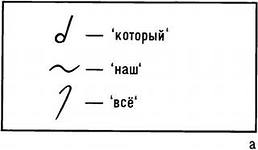 «характеризуется» -«хар-ся», 
«является»-«явл-ся»;
Приёмы сжатия текста
ОБОБЩЕНИЕ
8 класс
ИСКЛЮЧЕНИЕ
5 класс
УПРОЩЕНИЕ
6-7 класс
1 микротема
         Времена меняются. Приходят новые поколения,
у которых, казалось бы, все не такое как у прежних: вкусы, интересы, жизненные цели.
Но трудноразрешимые личные вопросы
между тем, почему-то,
остаются неизменными. Нынешних подростков,
волнует
как и их родителей в свое время
все тоже
как обратить на себя внимание
И
того, кто тебе нравится. Как
отличить увлечение от настоящей любви. 
( 55 слов)
Времена меняются. Приходят новые поколения. Но трудноразрешимые личные вопросы остаются неизменными. Нынешних подростков  тоже волнует , как обратить на себя внимание и отличить увлечение от настоящей любви. 
(26 слов)
2 микротема

 Юношеская мечта о любви – это,
чтобы ни говорили, прежде всего,
мечта о взаимопонимании,
ведь
подростку
обязательно
нужно реализовать себя
И
в общении со сверстниками, проявить свою способность к сочувствию, сопереживанию, да и просто
показать свои качества и способности перед тем, кто
настроен к нему доброжелательно, кто
готов понять. 
(47 слов)
Юношеская мечта о любви – это мечта о взаимопонимании. Подростку нужно реализовать себя и показать свои качества и способности перед тем, кто готов понять. 
(23 слова)
3 микротема
Любовь - это
безусловное и безграничное
доверие
двоих
друг к другу.
Доверие,
которое раскрывает в каждом все
то
лучшее
, на что только способна личность.
Настоящая любовь
непременно
включает в себя дружеские отношения, но
не ограничивается ими.
Она
всегда
больше дружбы,
поскольку
только в любви мы признаем за другим человеком полное право на все то, что составляет наш мир.
(56 слов)
Любовь – это безграничное доверие друг к другу, которое раскрывает в каждом все лучшее. Настоящая любовь включает в себя дружеские отношения, но она больше дружбы. Только в любви мы признаем за другим человеком полное право на то, что составляет наш мир.
(40 слов)
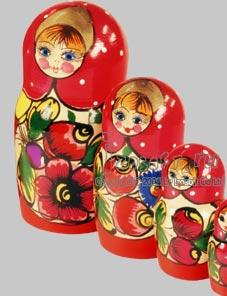 159 слов
92 слова
Совет коллегам: 

Открытый банк заданий  ОГЭ http://fipi.ru/

Раздел «Орфография»

Аудиозаписи изложений.
Результаты ГИА9 класс.
Дорогу осилит идущий !
Спасибо за внимание!
Благодарю за помощь!
Творческих успехов Вам, коллеги!»
Интернет – ресурсы:
источник шаблона: 

Ранько Елена Алексеевна 
учитель начальных классов  
МАОУ лицей №21
  г. Иваново

Сайт: http://elenaranko.ucoz.ru/